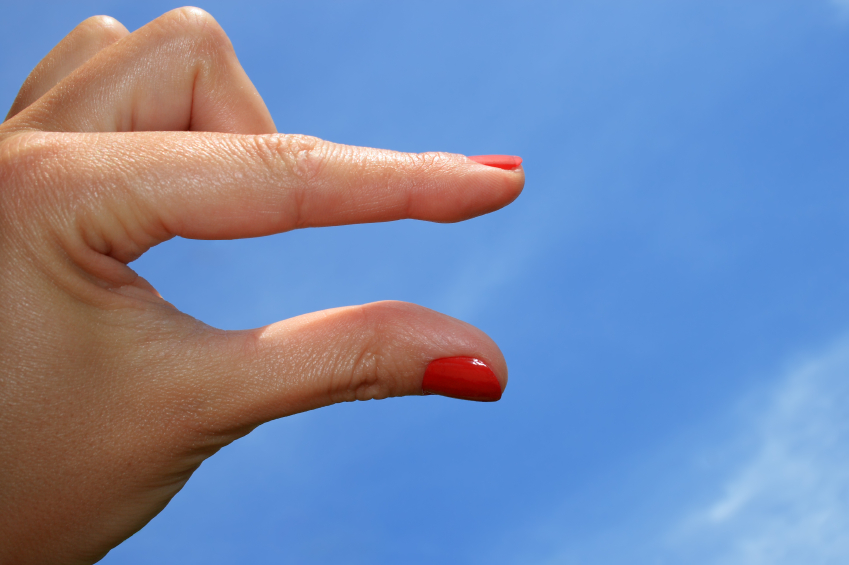 Škola je nám malá
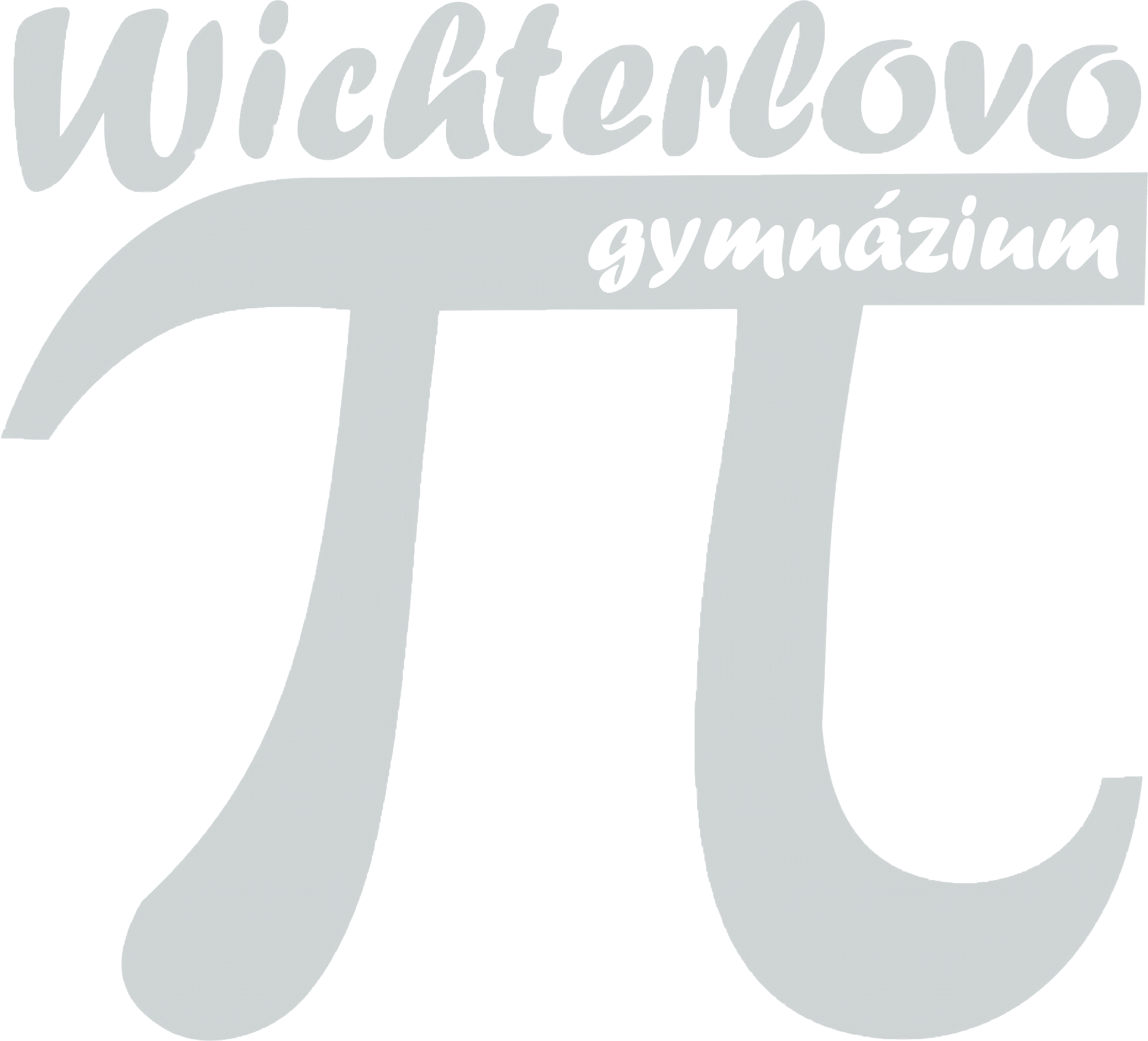 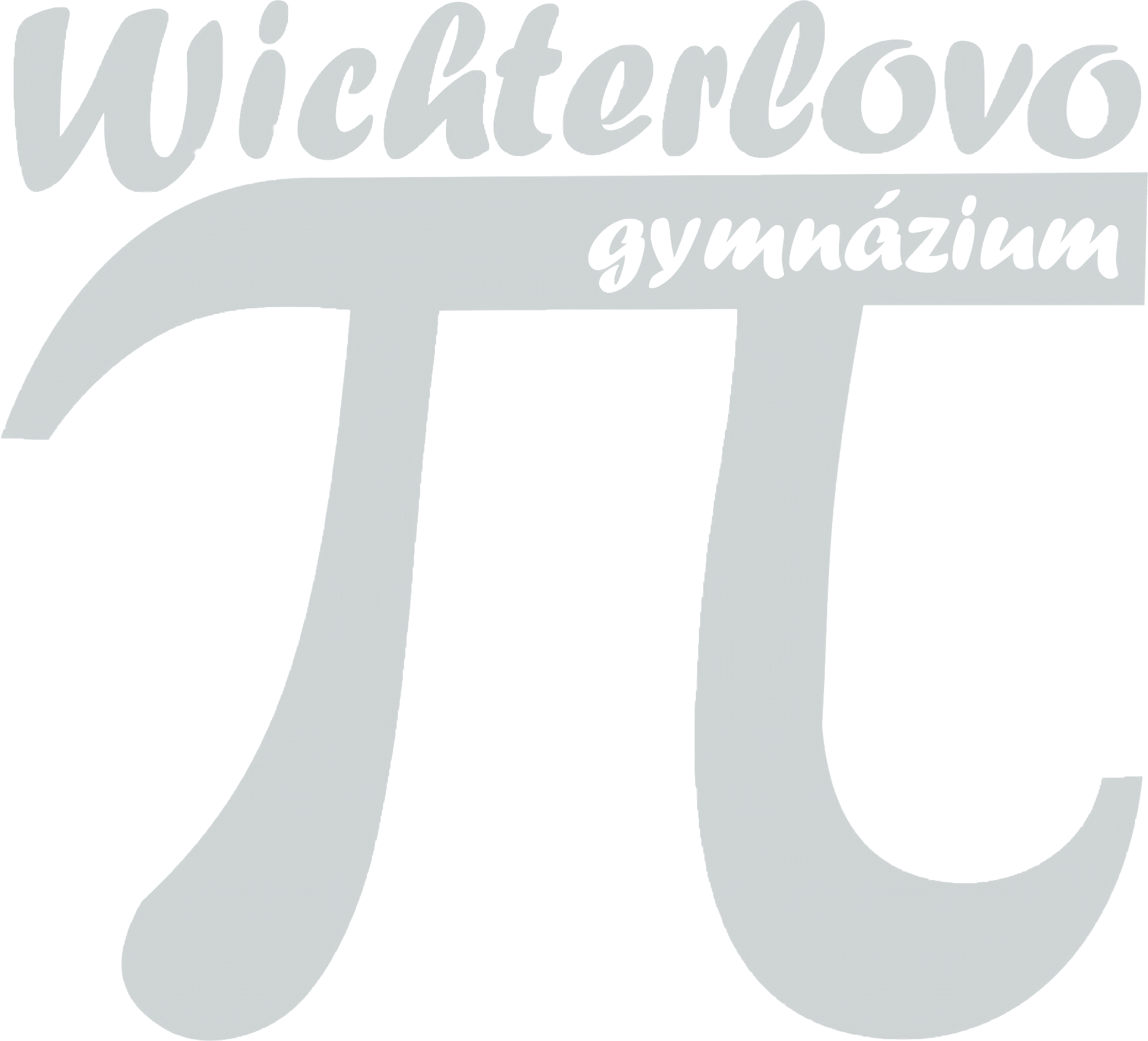 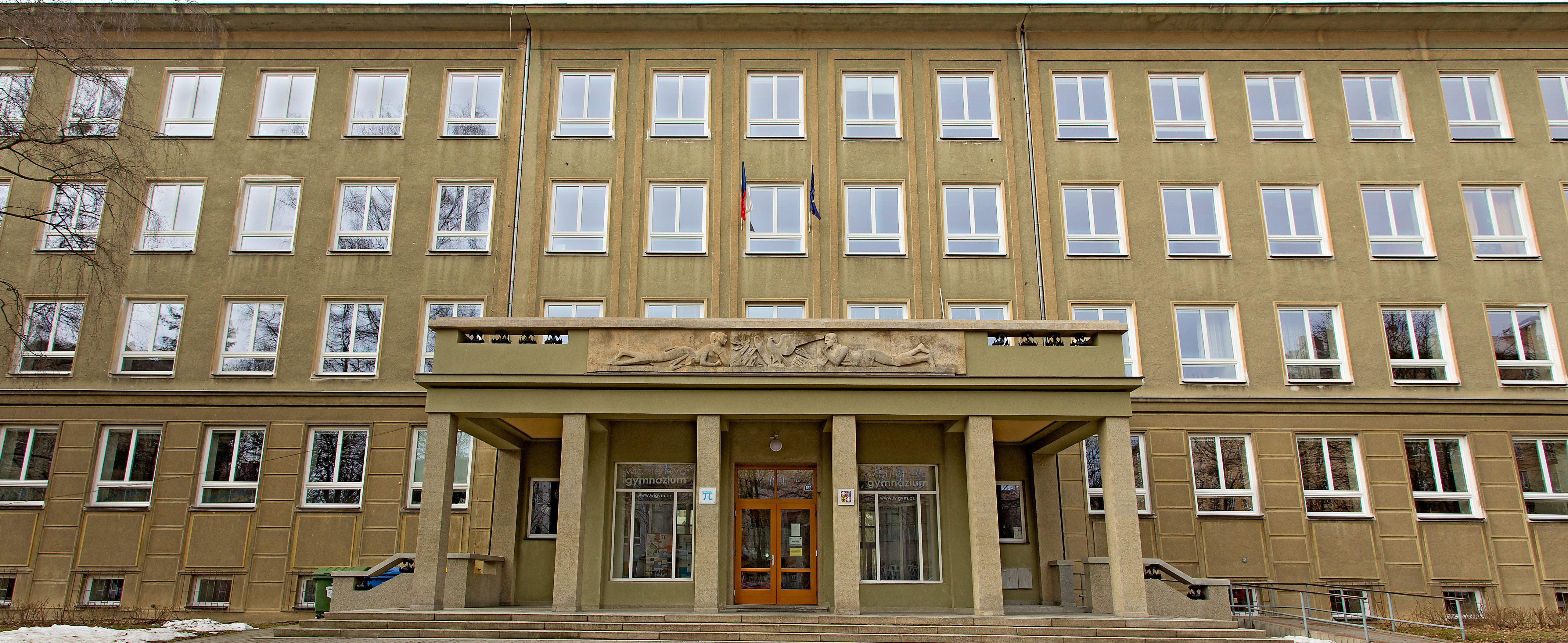 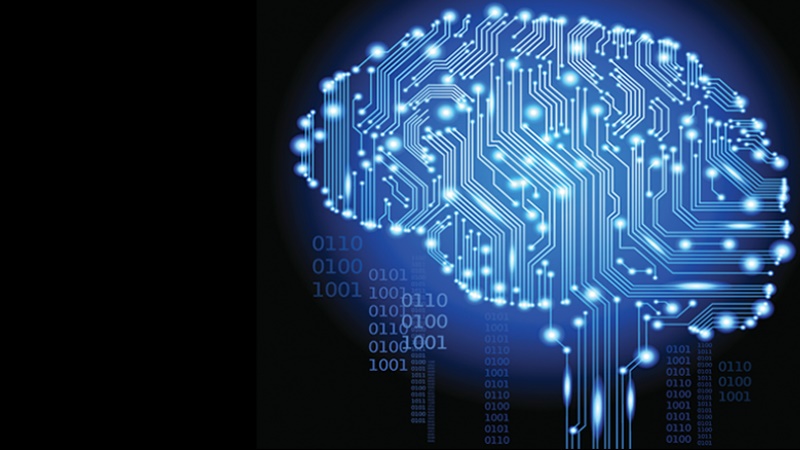 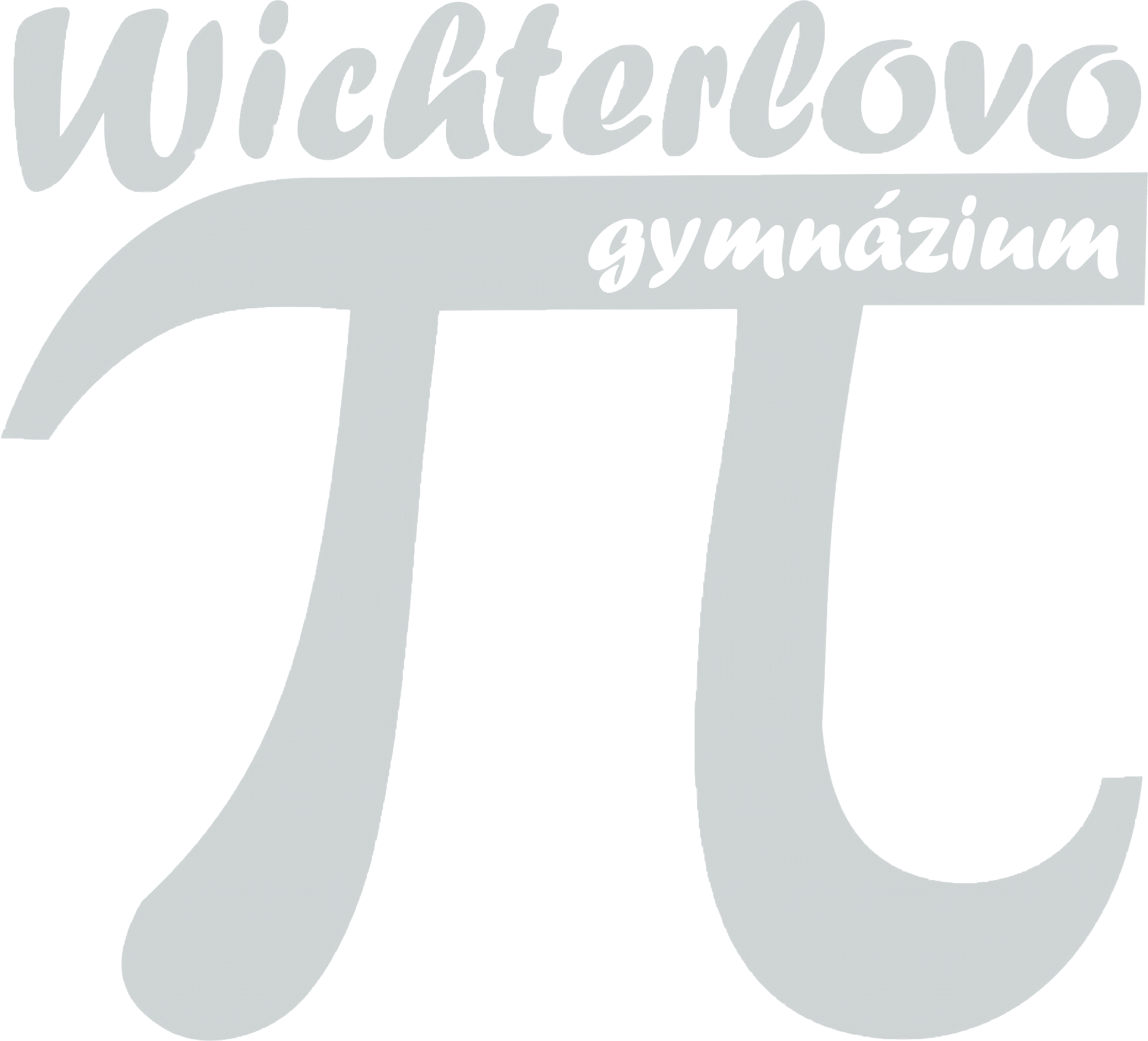 SYSTÉM
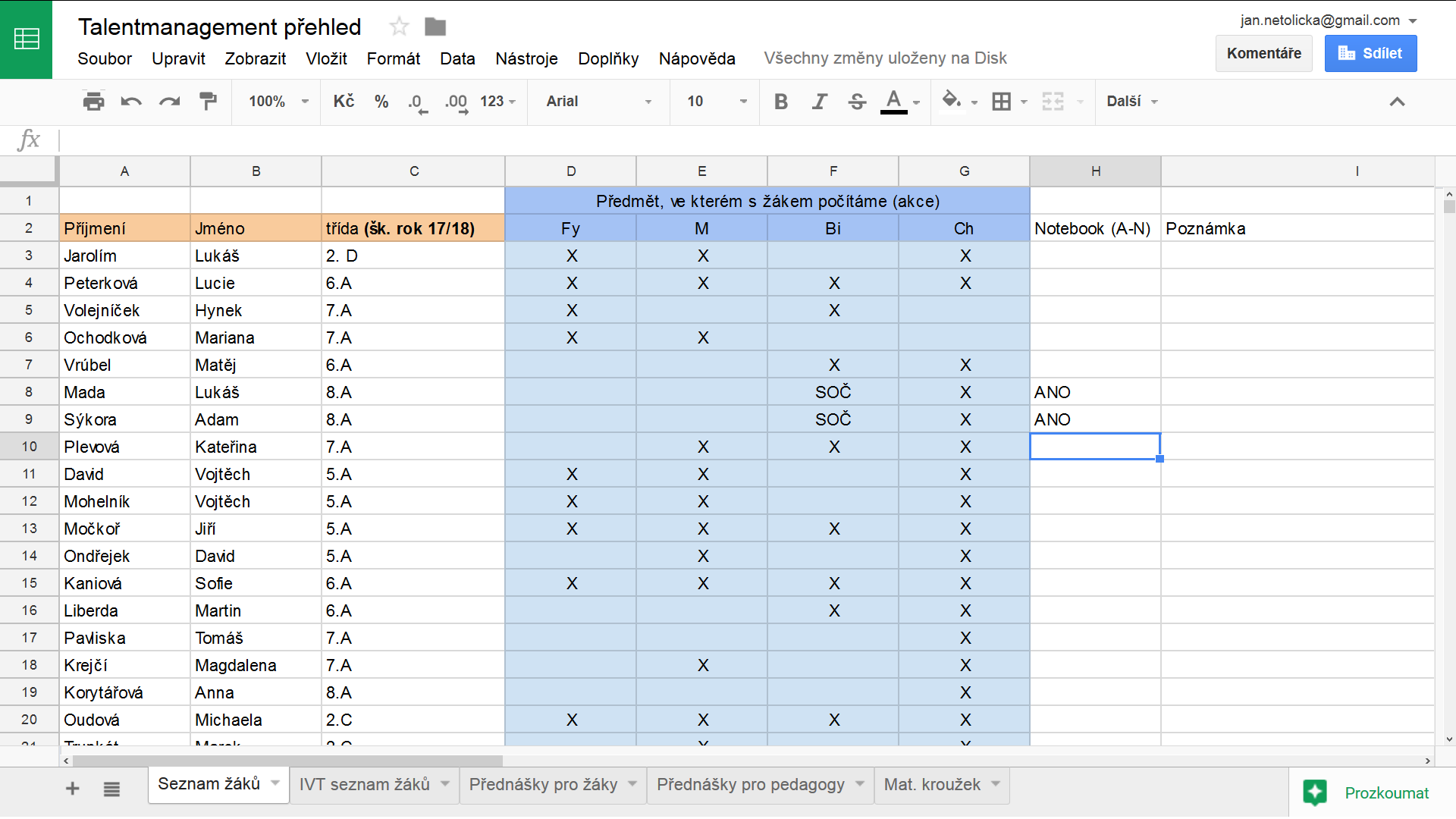 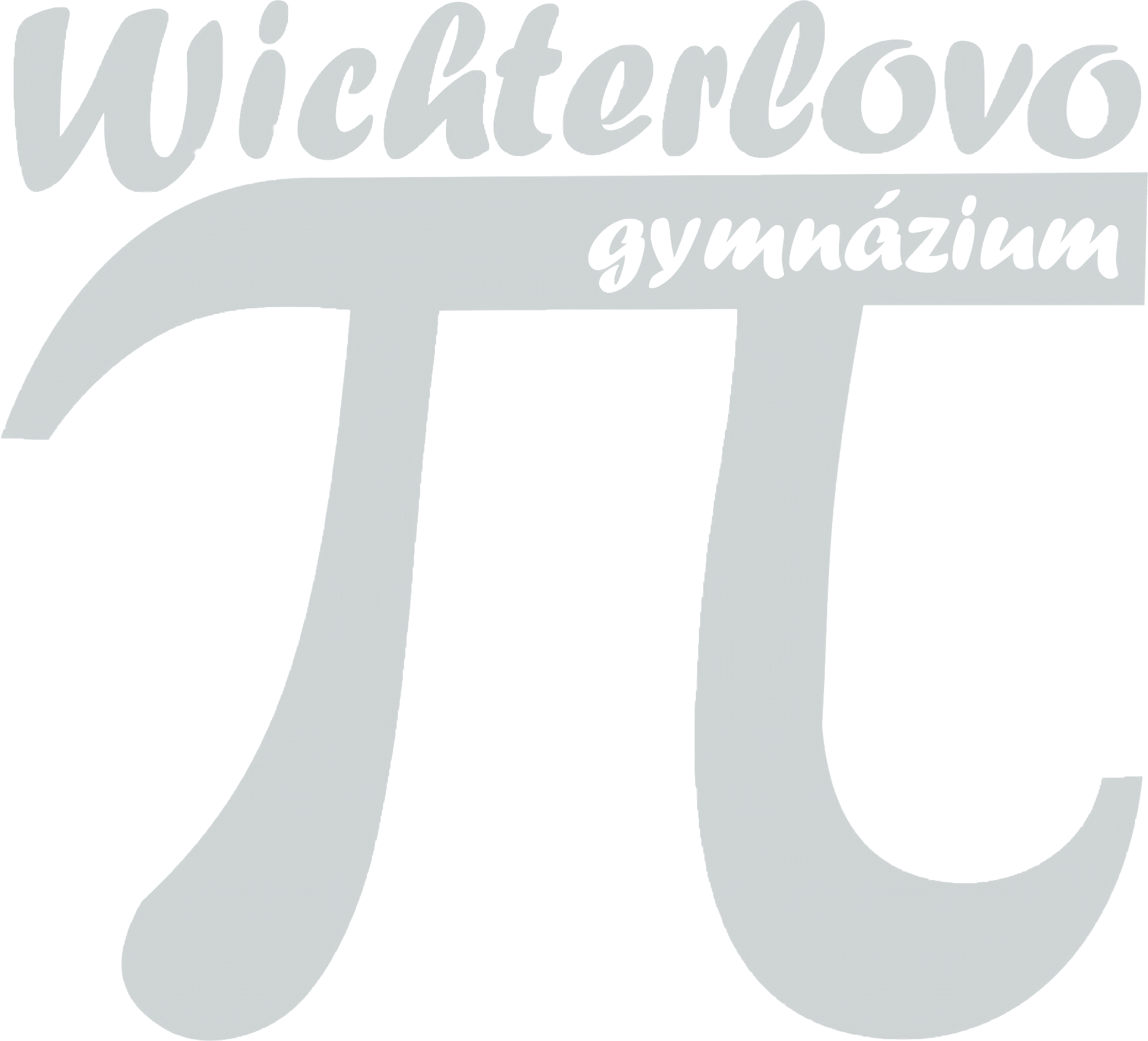 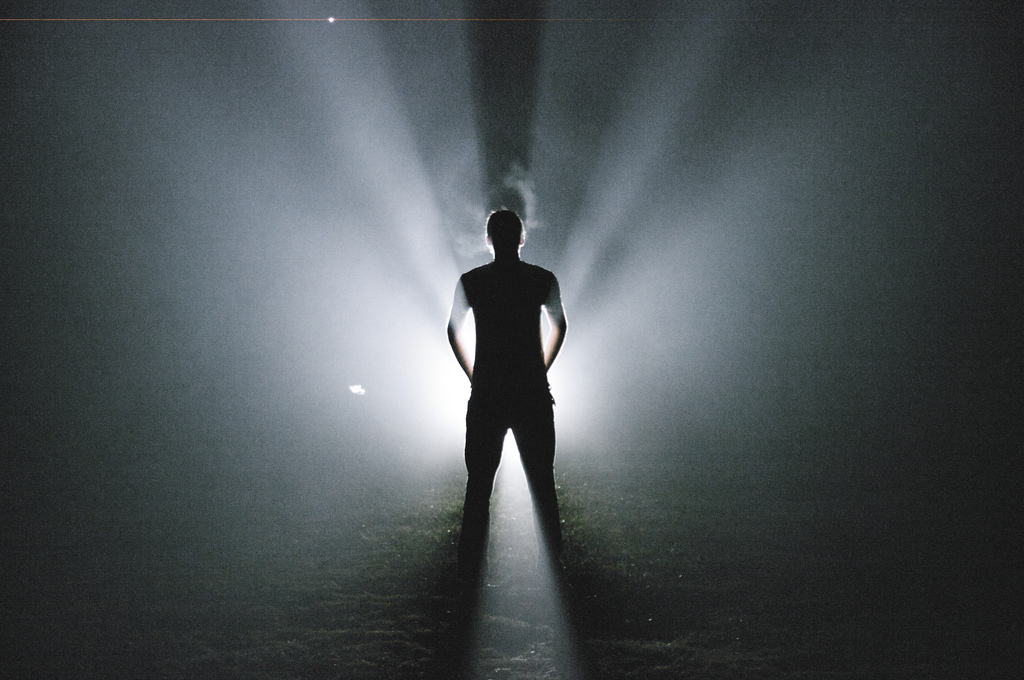 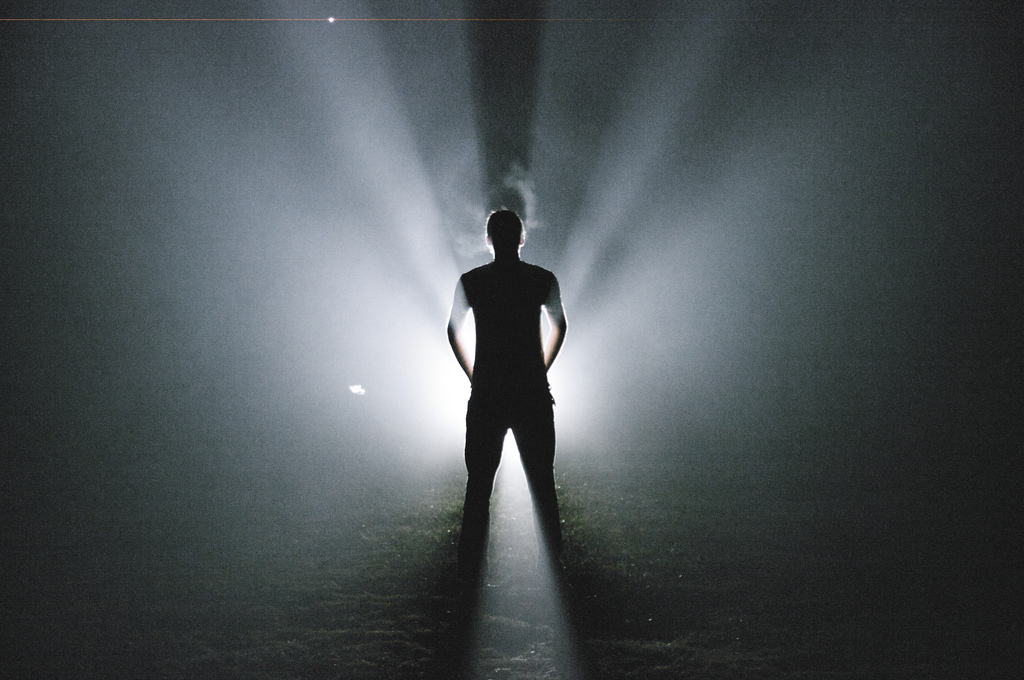 Škola je nám malá
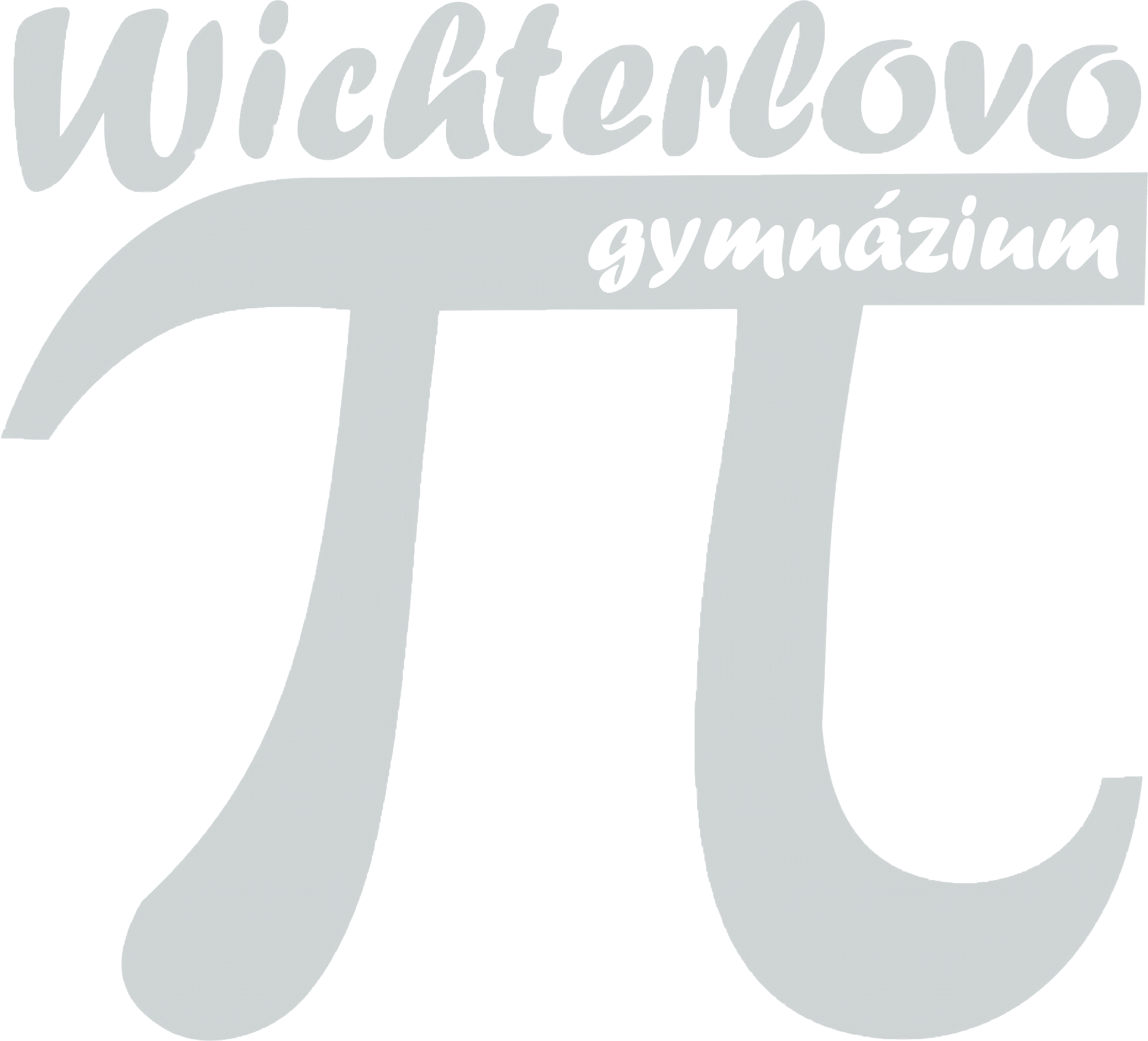 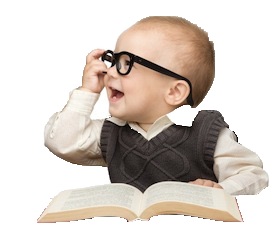 UDRŽET A ROZVINOUT
problémové úlohy v M

ZAUJMOUT A POSUNOUT
odborníci z praxe a univerzit


VYUŽÍT A UKÁZAT
stáže v IT
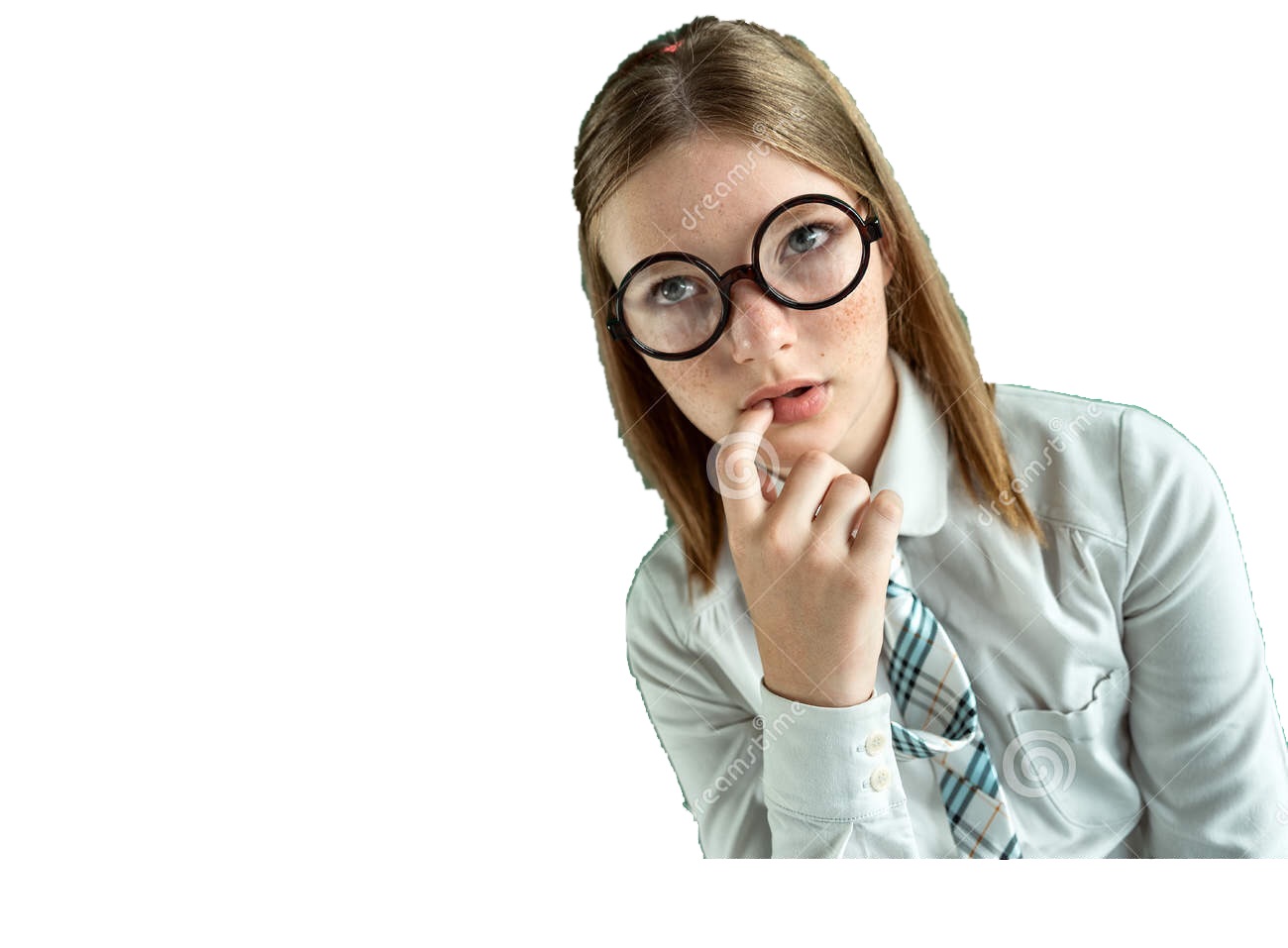 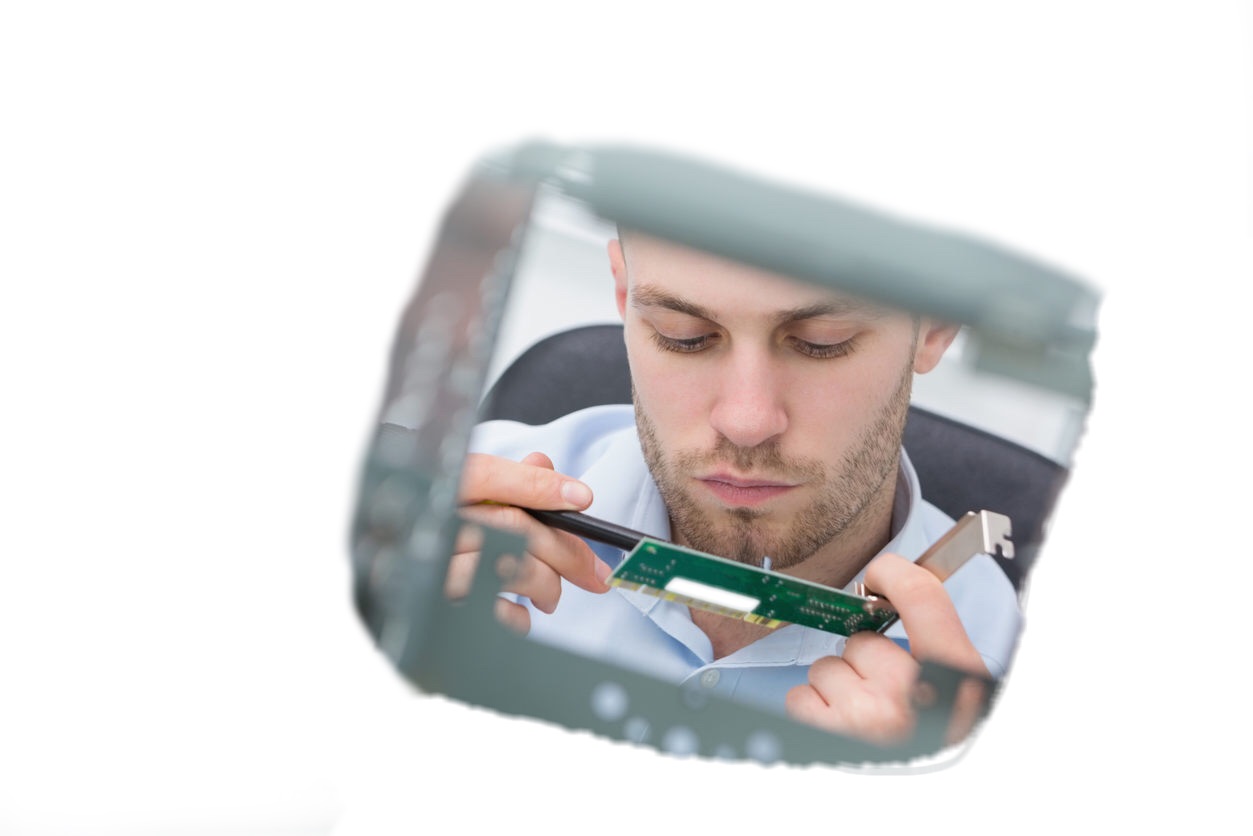 A1 - Problémové úlohy v M
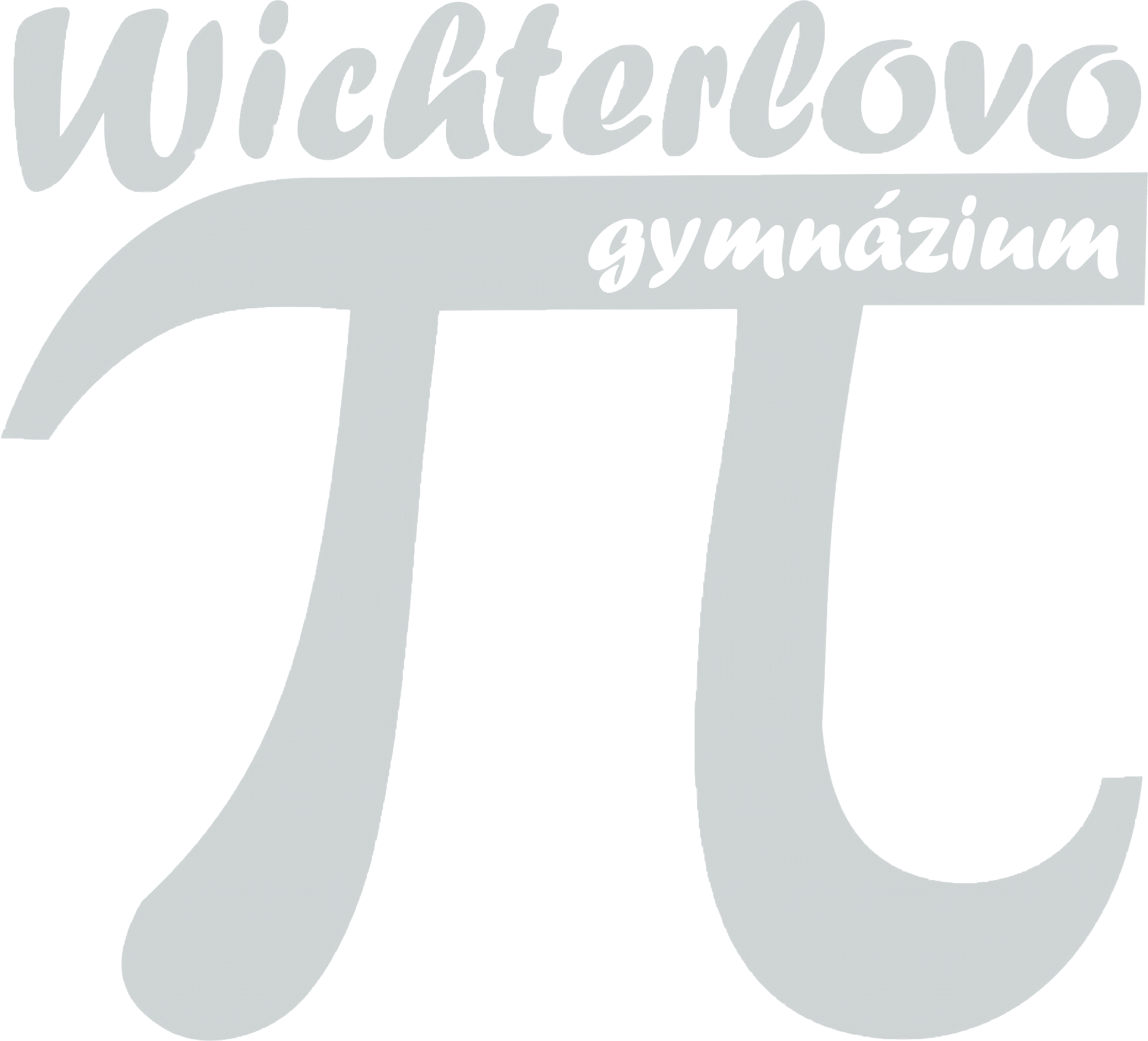 PROBLÉM
VLASTNÍ TEMPO
VLASTNÍ POSTUP
A2 – Odborníci z praxe a univerzit
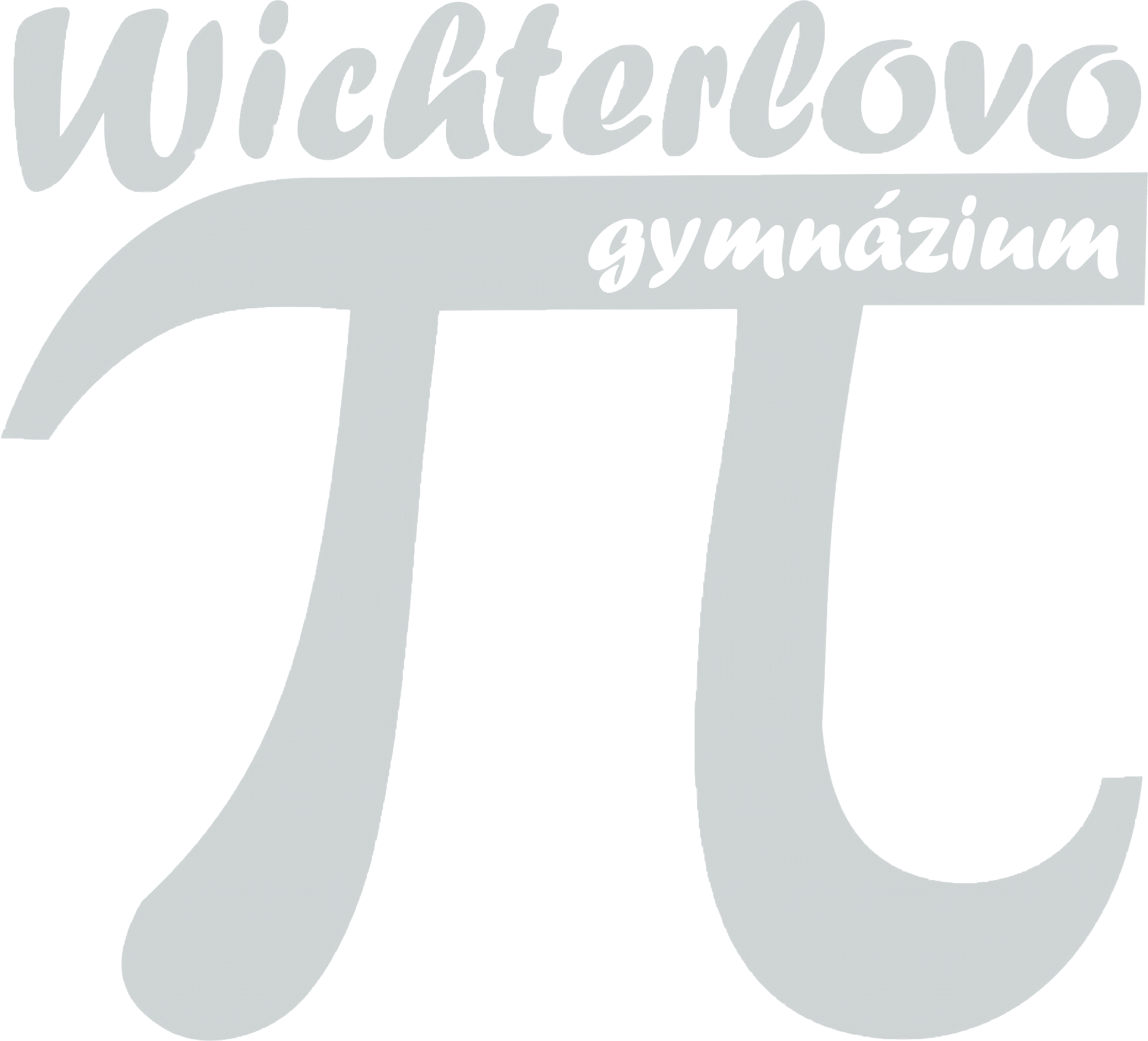 VÝBĚR
VÝZKUM
MENTOR
SAMOSTATNOST
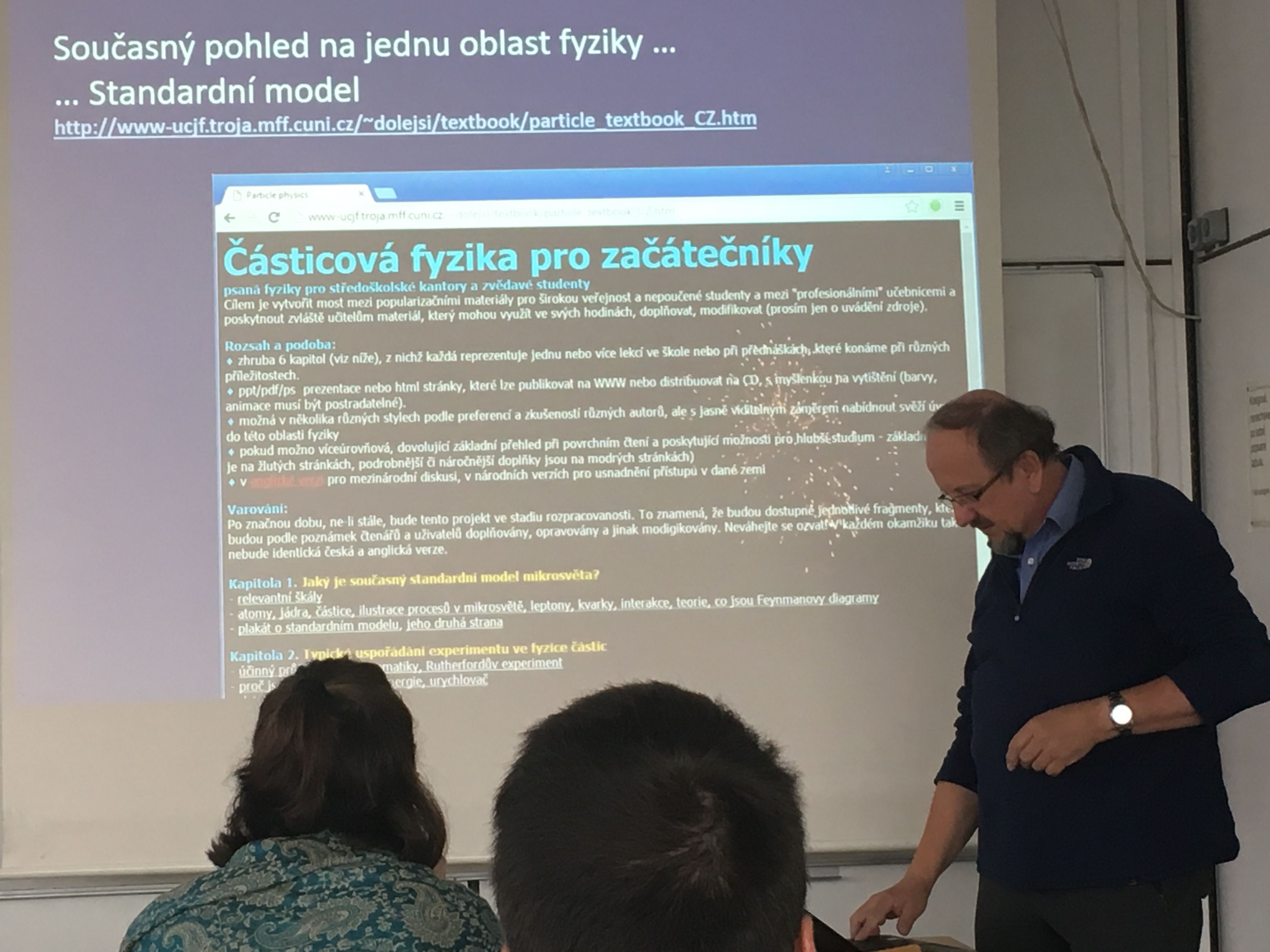 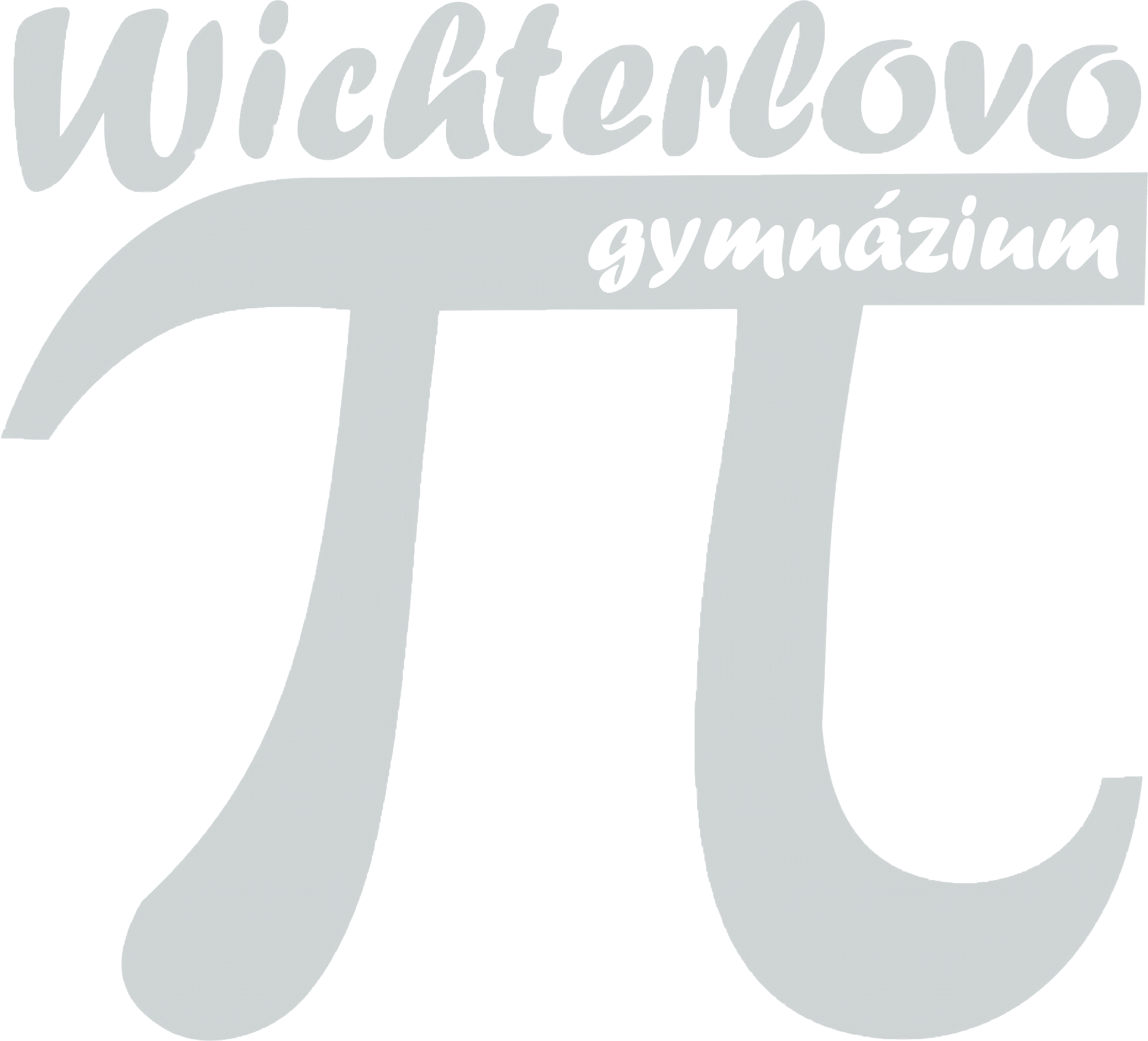 KRYOGENIKA
TAŽENÍ KRYSTALŮ
ANIMOVÁNÍ POSTAV
METEOROLOGIE
EYE TRACKING
A2 – Témata nových vědeckých prací žáků
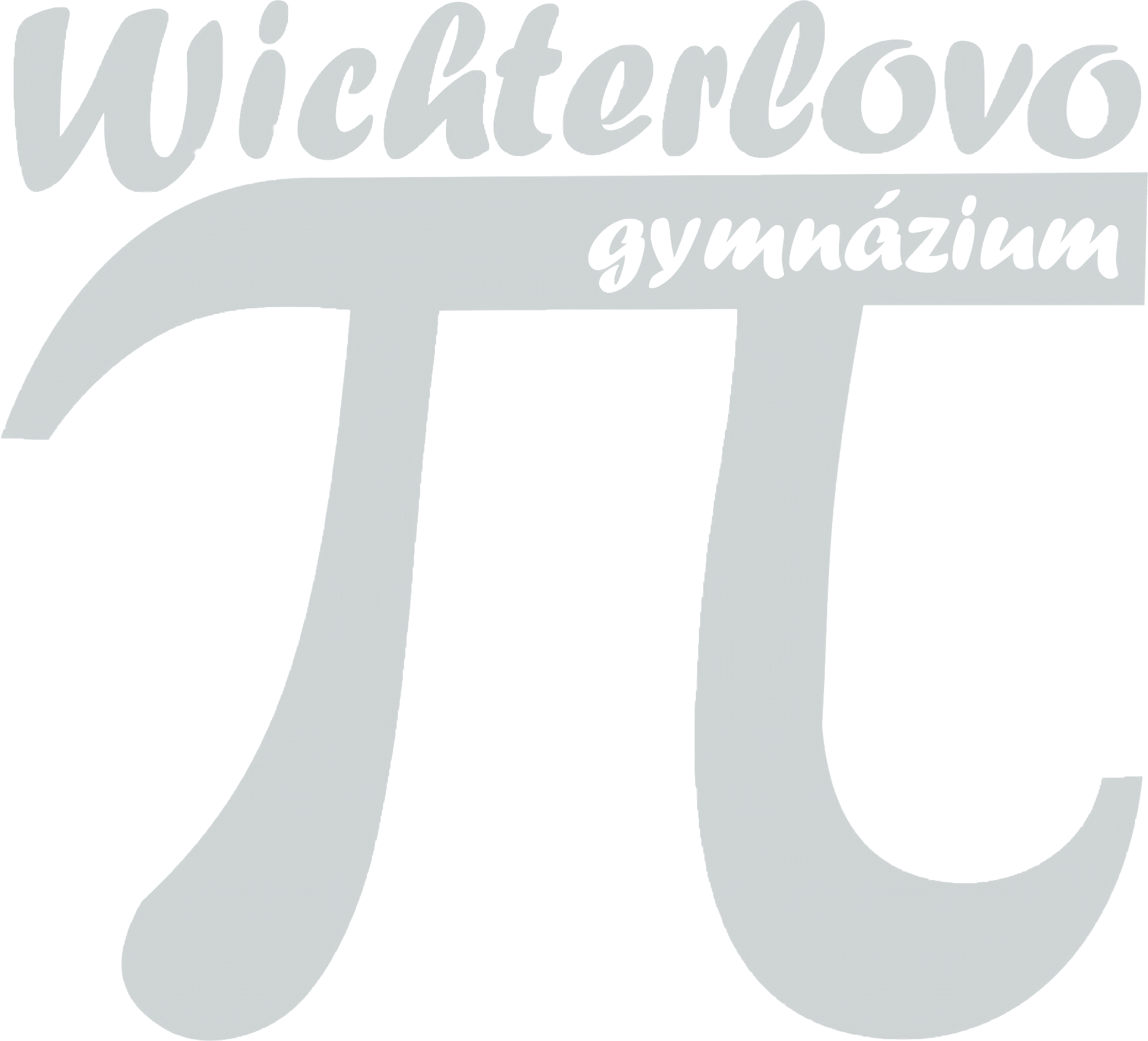 Vliv spektrálního složení světla na fotosyntézu rostlin – OU
Výroba pásmových filtrů pro terahertzovou oblast –  VŠB-TUO
Závěrečná stadia hvězd (supernovy) – UP Olomouc
Geneticky podmíněná onemocnění ledvin – FNO
Vliv toxických kovů na proteiny – FNO
Využití technologie Eye Tracker – UK Praha
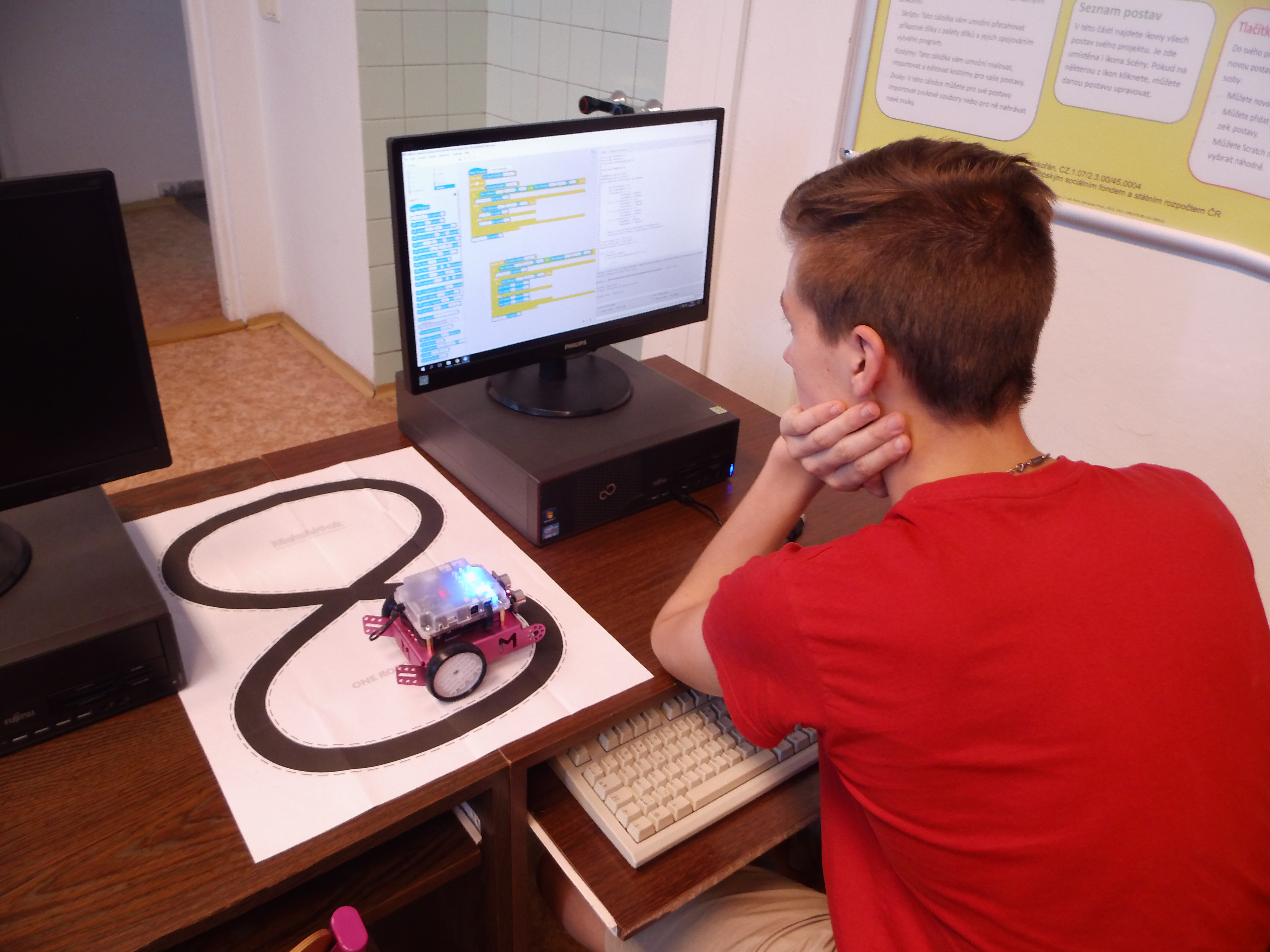 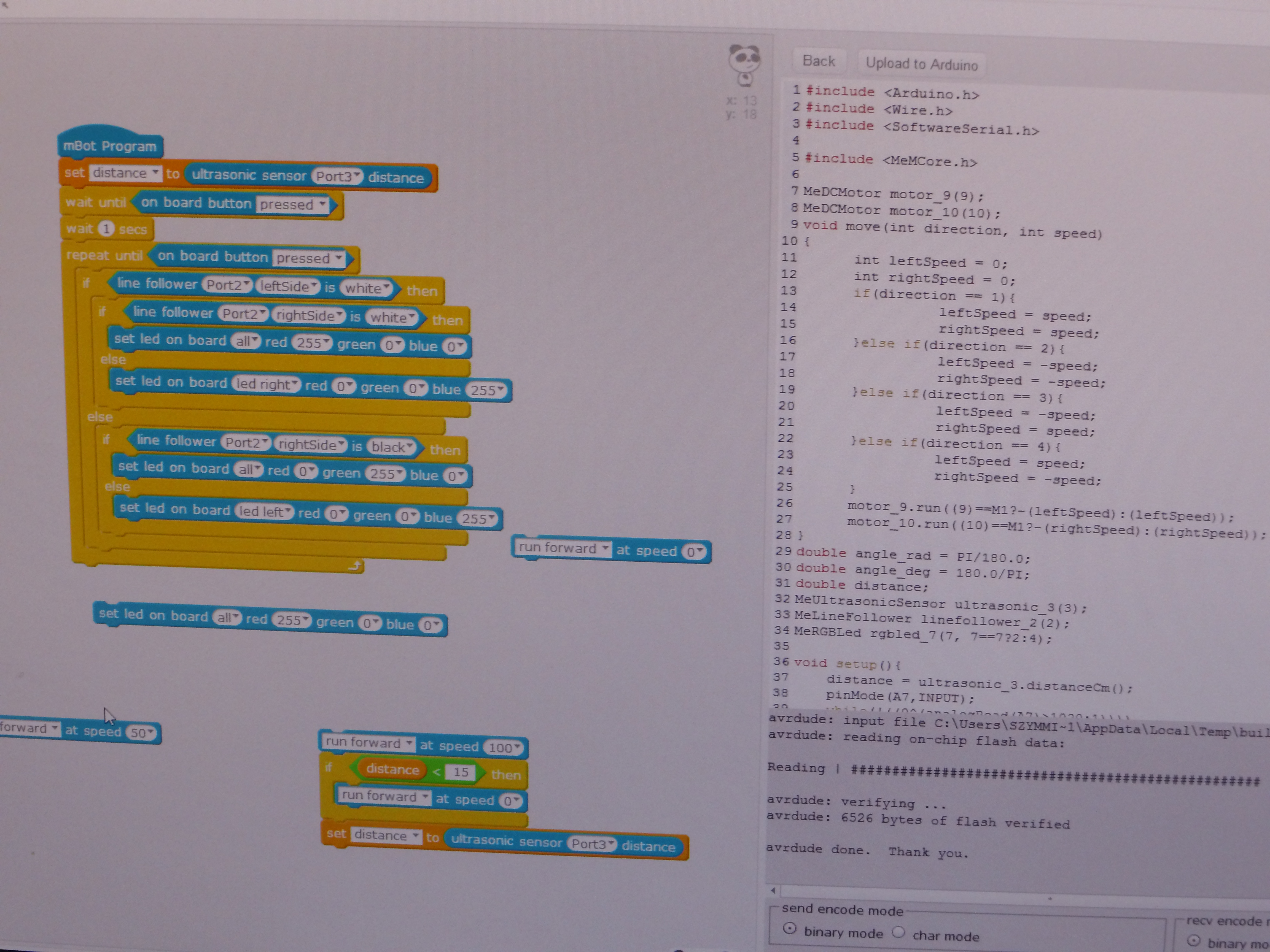 A3 – Stáže v IT
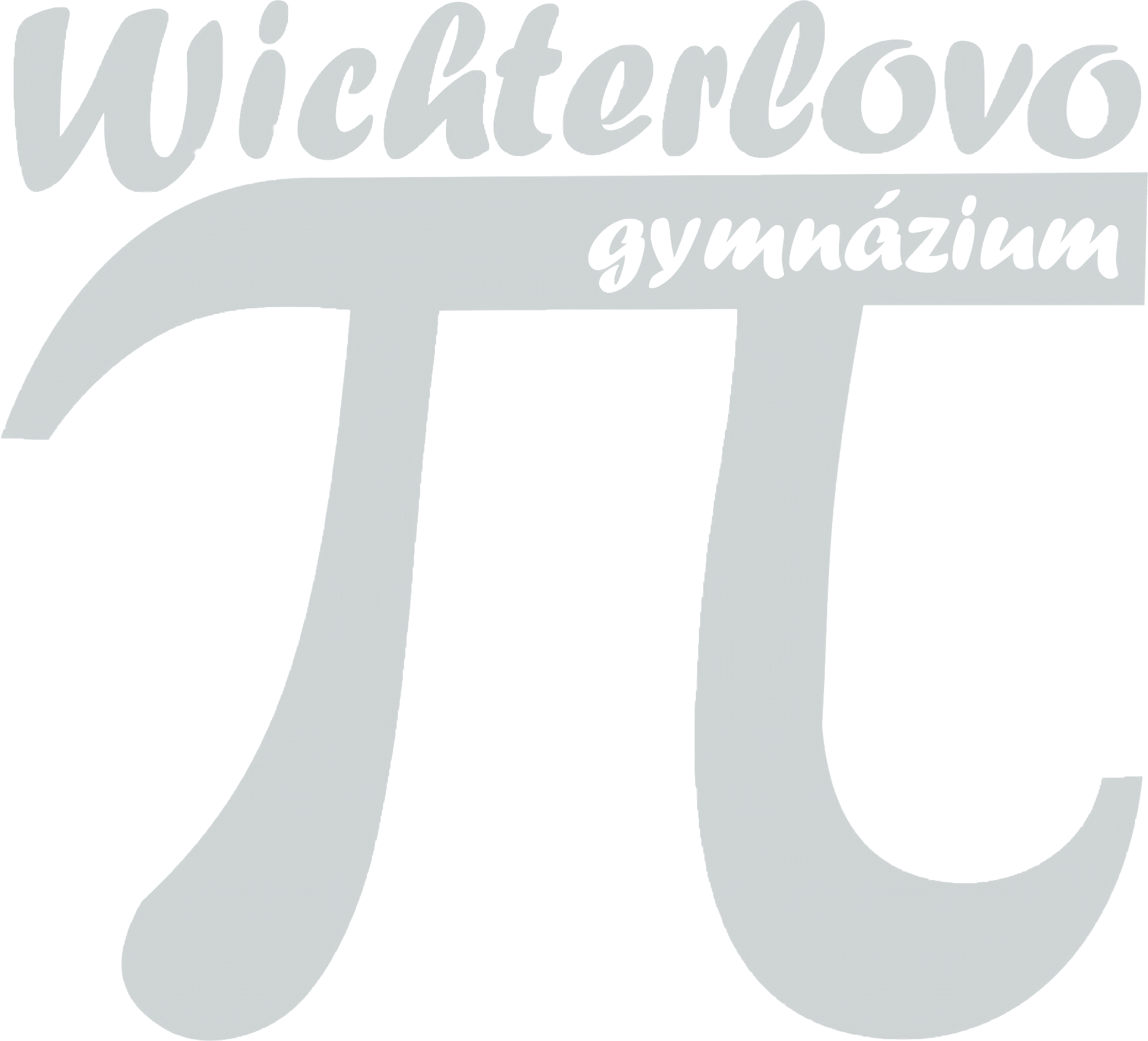 Výjimečně nadaní žáci v oblasti IT 13-19 let
12 žáků – Tieto
5 menších žáků Wigym
Individuální projekt
Roboti
Školení a workshopy pro pedagogy
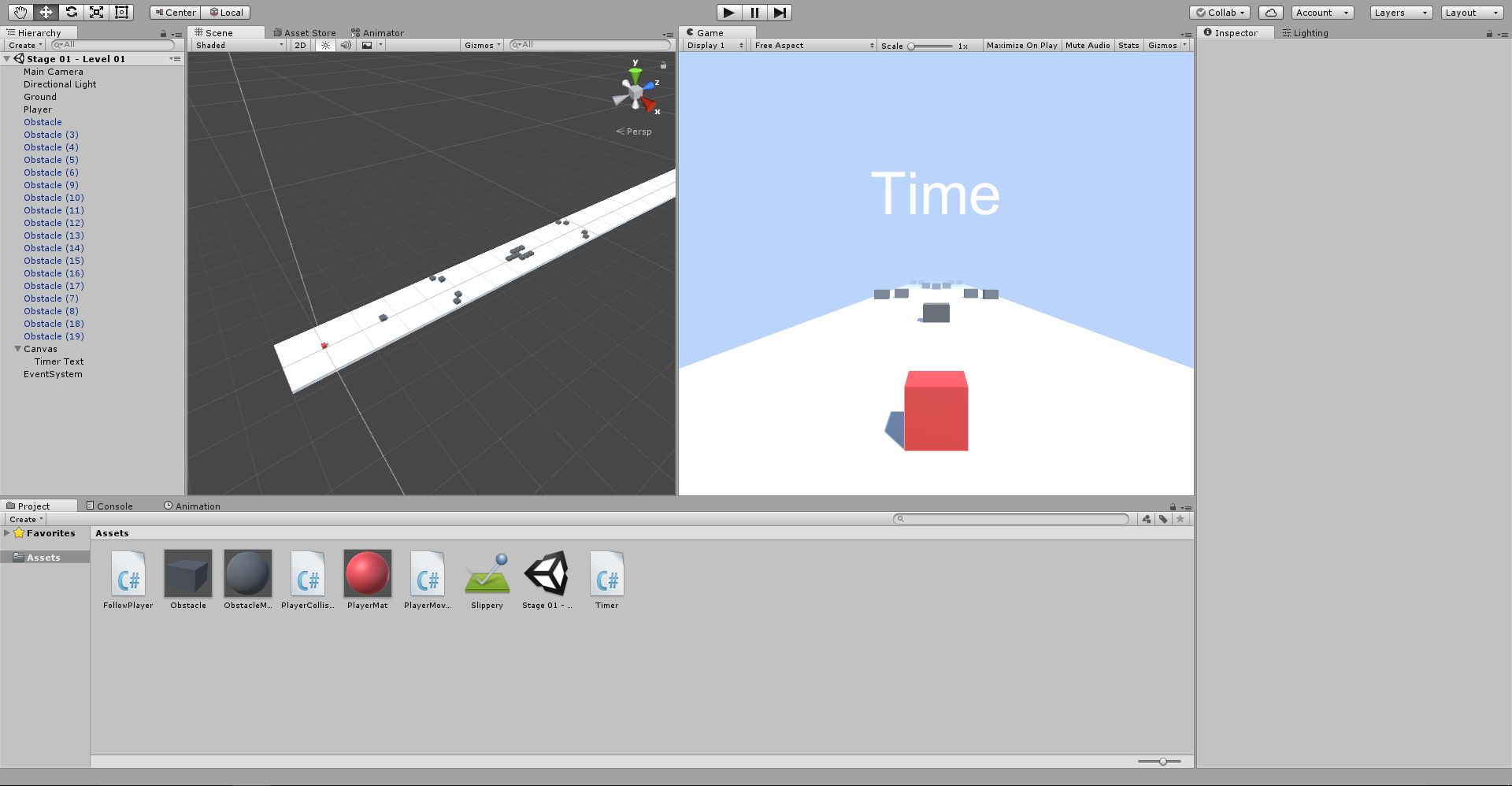 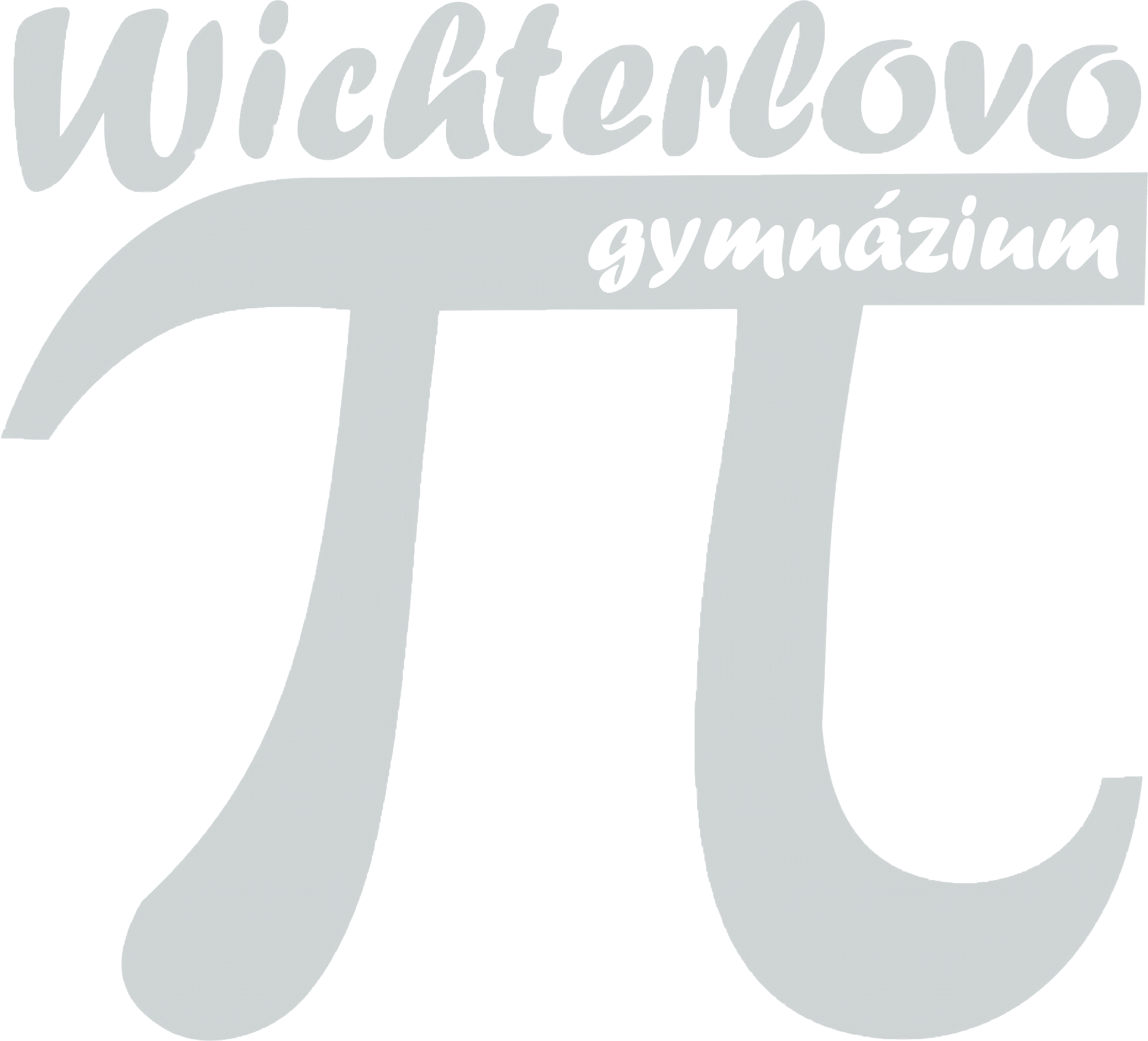 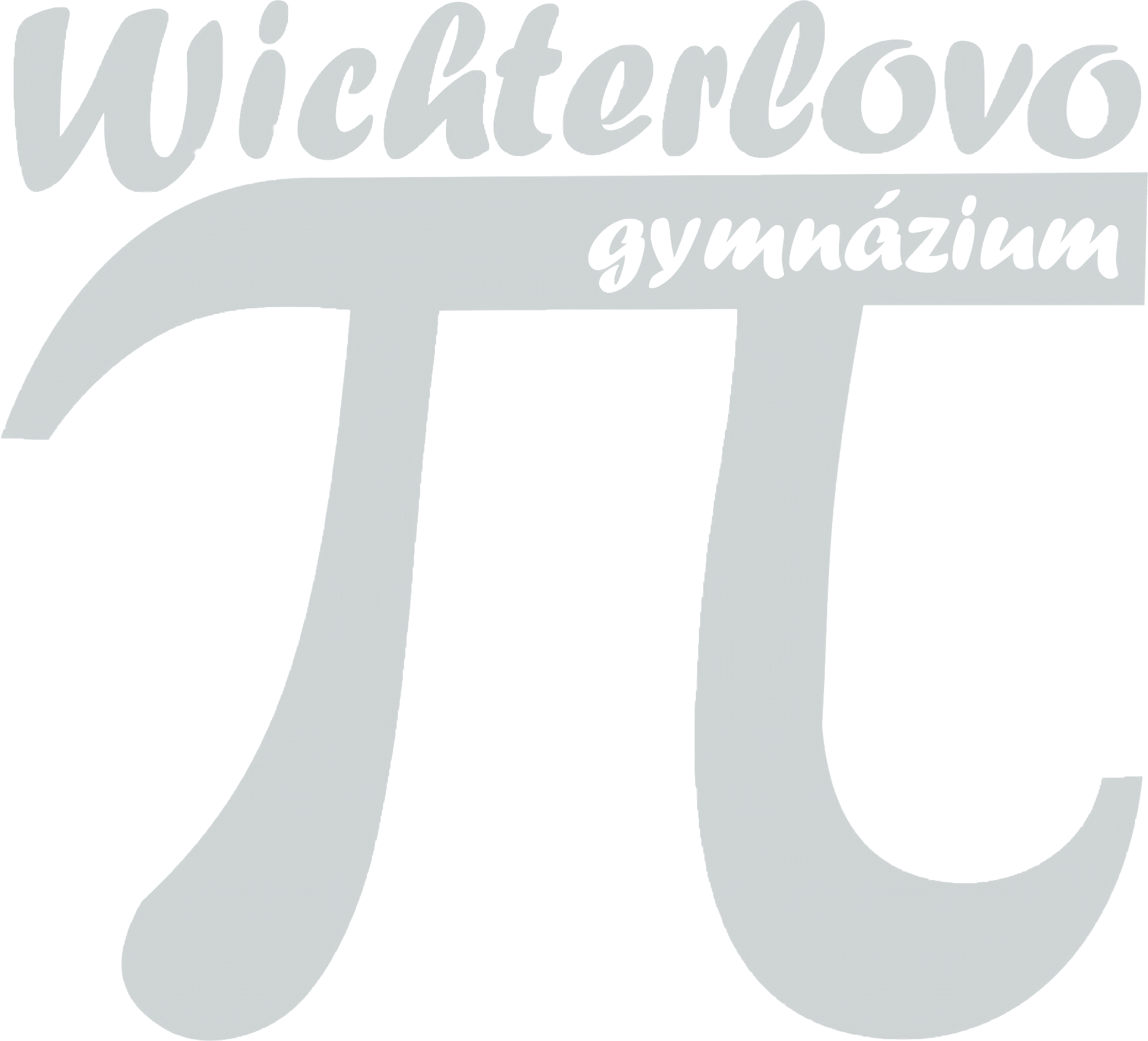 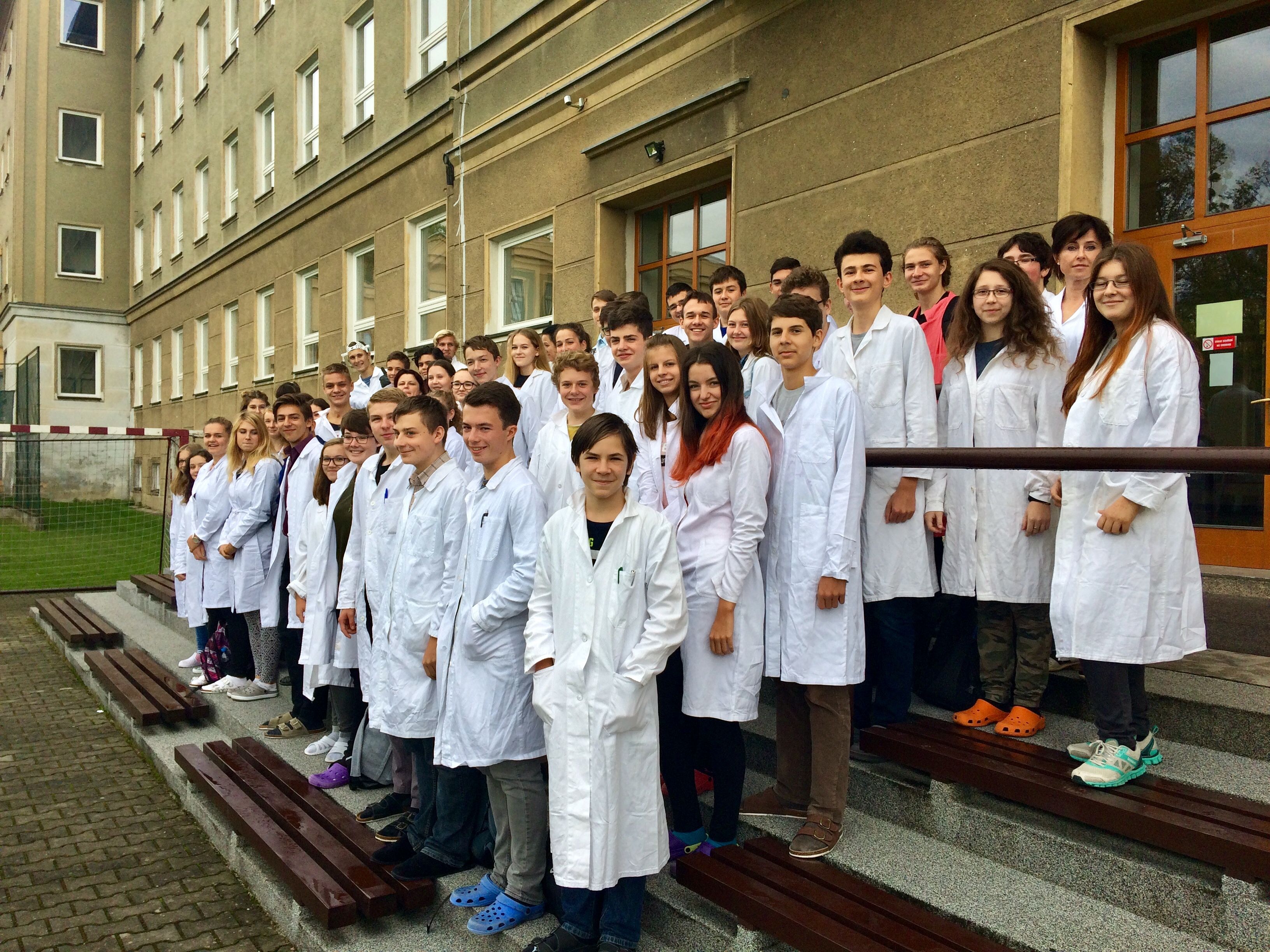 Děkujeme (nejen za pozornost)